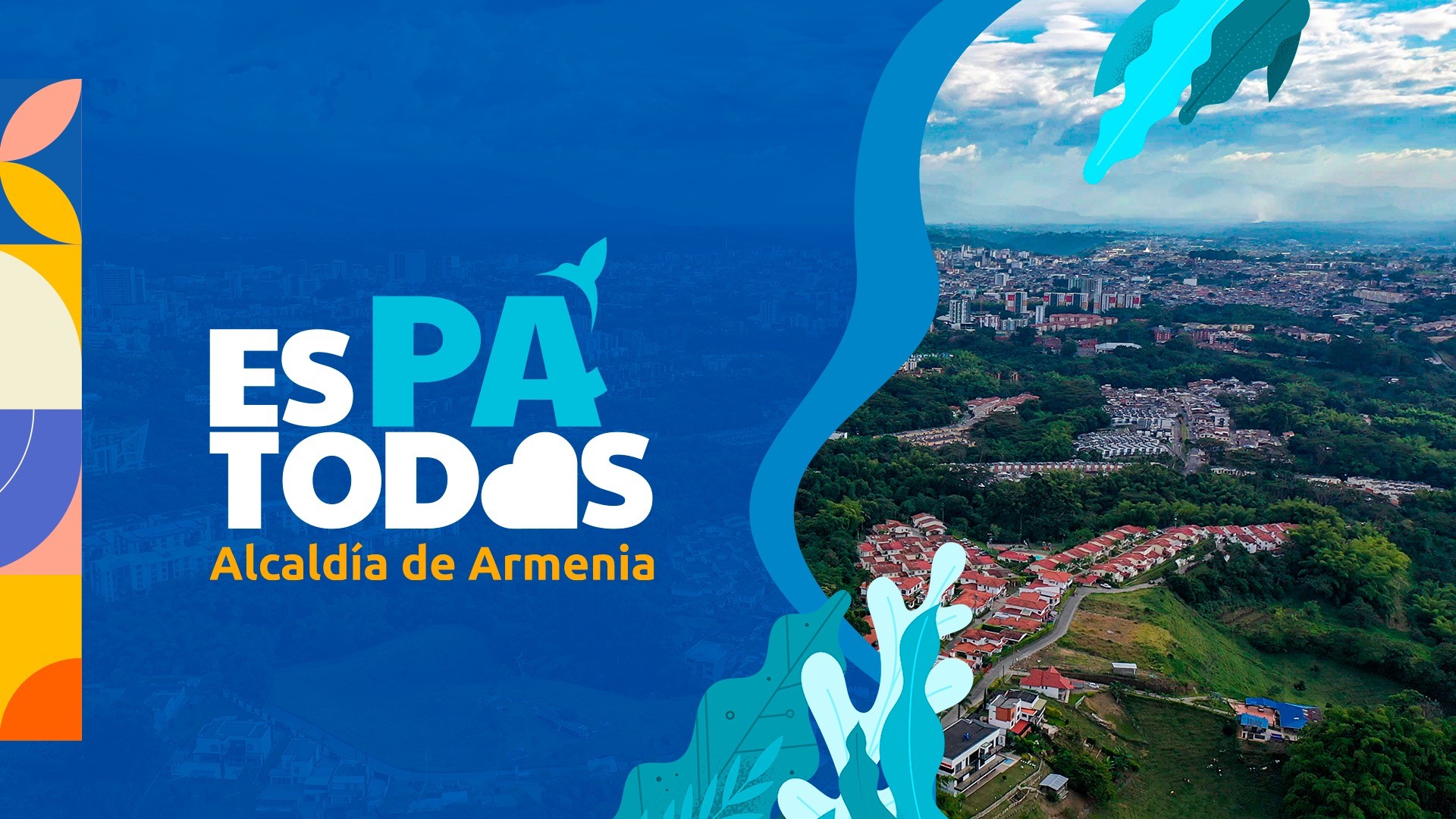 SISTEMA DE INFORMACION
JOSÉ MANUEL RÍOS MORALES
ALCALDE
ZONAS WIFI GRATUITAS
Desde la Alcaldía de Armenia, a través de la Secretaría de las TIC, se tienen habilitadas 37 zonas Wifi y siete Puntos Vive Digital (PVD), a los que pueden acceder todos los cuyabros de manera gratuita. Estas herramientas son una prioridad para el alcalde José Manuel Ríos Morales, con las que busca conectar y acercar todas las herramientas tecnológicas posibles, a todos los barrios y las comunas de la ciudad.

Los PVD, ubicados en diferentes sectores de Armenia, Simón Bolívar, Centenario, Ciudad Dorada, Margaritas, estadio San José, Libreros y Santander, tienen atención constante para quienes quieran acercarse a hacer uso de las instalaciones y formarse en competencias tecnológicas.

Las zonas Wifi que actualmente están en funcionamiento, permiten a los cuyabros ingresar de forma sencilla, deben conectarse a la red ‘Parques Alcaldía’, donde los redireccionará a una página, donde haciendo clic en el botón ‘Login’, tendrán acceso a internet gratuito.
Direcciones de las Zonas Wifi
Direcciones de las Zonas Wifi
Estadísticas por Año
Estadísticas por Año
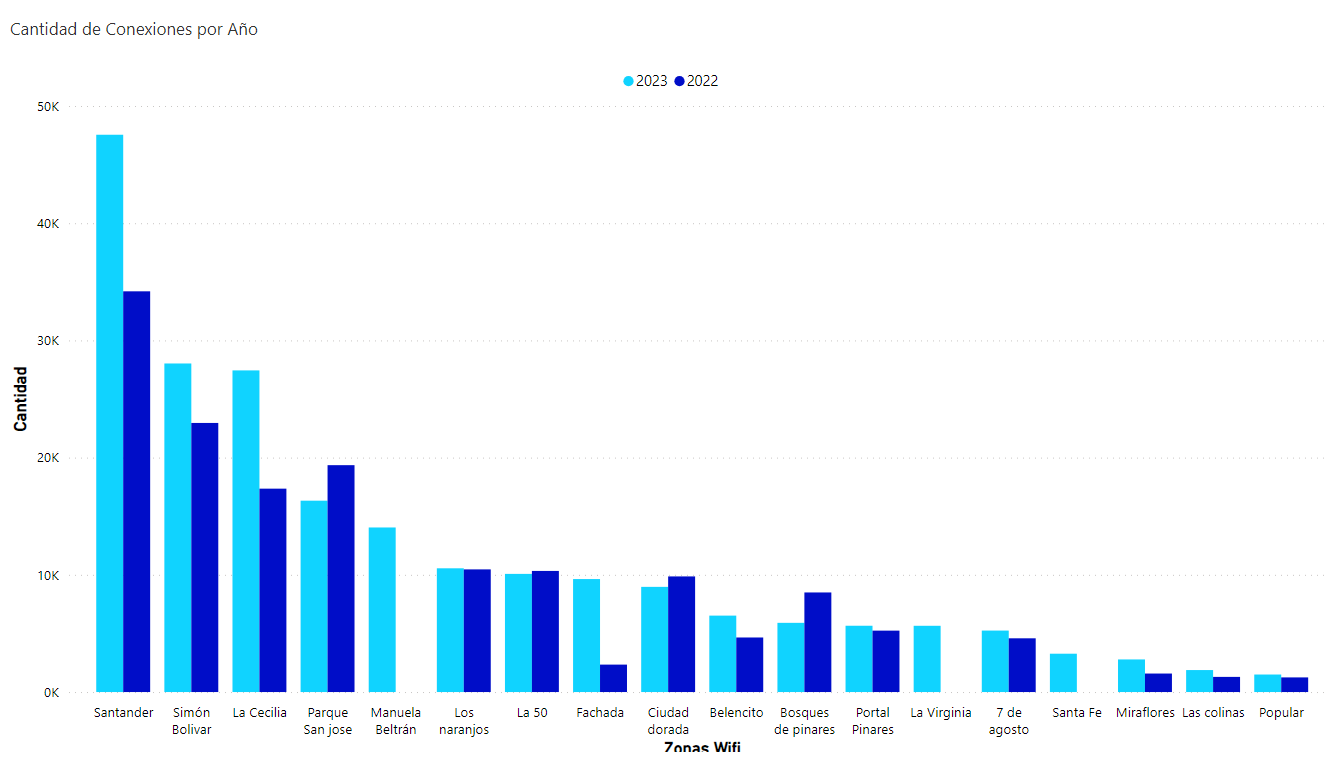 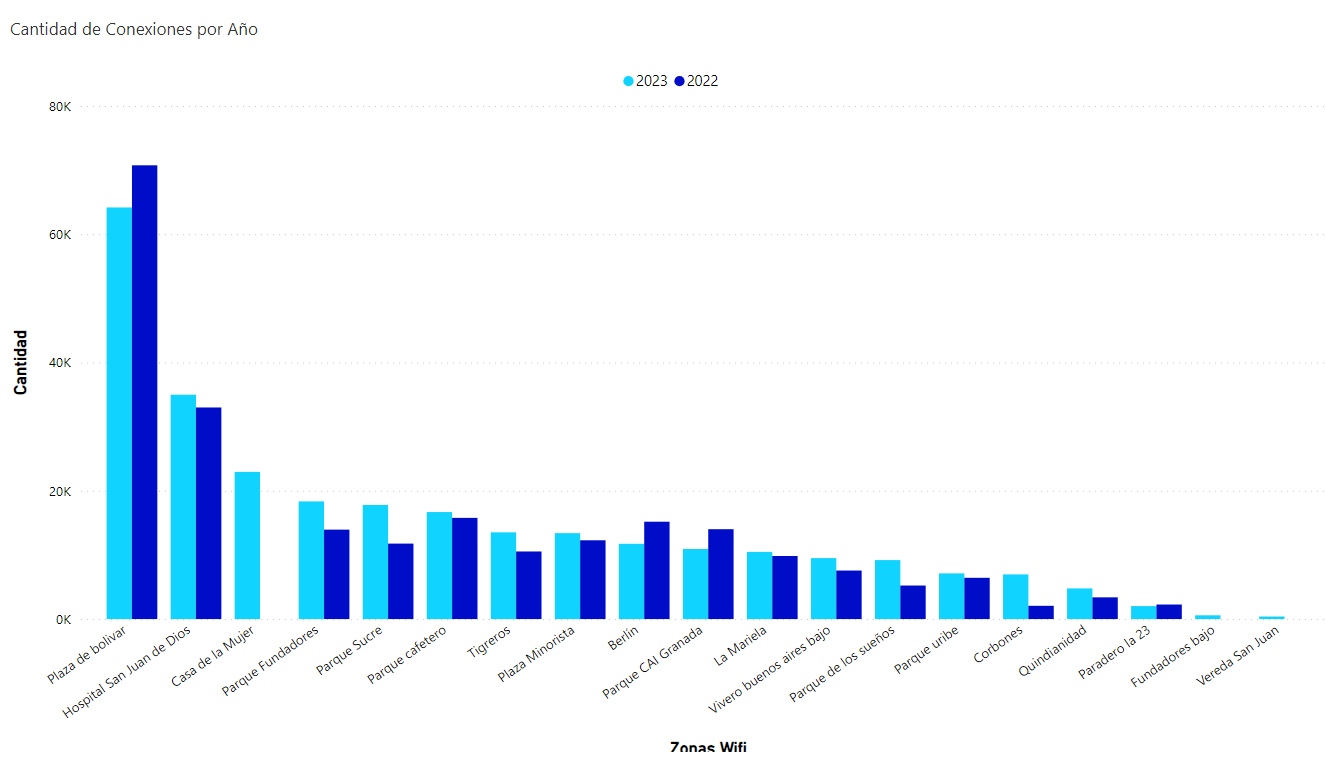 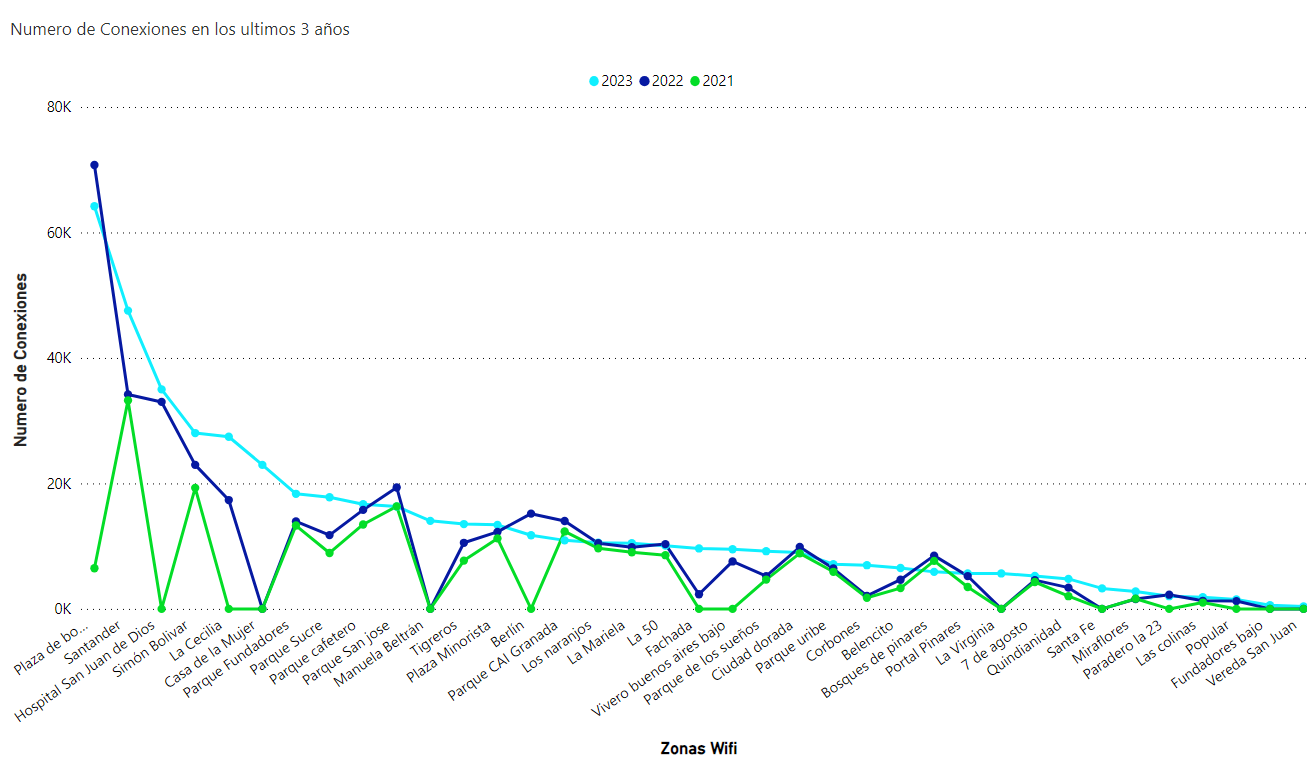 Cantidad de Conexiones
Como se aprecia en los gráficos que representan la cantidad de veces que los ciudadanos se han conectado a las 37 Zonas WiFi, hemos comparado los datos desde enero de 2022 hasta septiembre de 2023. La tendencia general muestra un aumento significativo en el número de conexiones en la mayoría de las Zonas WiFi en comparación con el año anterior, lo que refleja la fuerte acogida por parte de la comunidad.

Este incremento se debe en gran medida a los esfuerzos de los funcionarios de la Secretaría de Tecnología de la Información y las Comunicaciones (TIC) en la sensibilización de la población de Armenia acerca de cómo acceder a estas Zonas WiFi de forma gratuita. Aunque aún restan tres meses para completar el registro total de conexiones a las Zonas WiFi, ya hemos beneficiado a un considerable número de personas. Esperamos que esta cifra continúe creciendo y estamos comprometidos en expandir la cobertura para alcanzar a toda nuestra ciudad, de manera que más personas puedan aprovechar este valioso servicio gratuito.